COMP108Algorithmic FoundationsGraph Theory
Prudence Wong
http://www.csc.liv.ac.uk/~pwong/teaching/comp108/201617
How to Measure 4L?
5L
a 3L container &
a 5L container 
(without mark)

infinite supply of water
3L
You can pour water from one container to another
How to measure 4L of water?
Learning outcomes
Able to tell what an undirected graph is and what a directed graph is
Know how to represent a graph using matrix and list
Understand what Euler circuit is and able to determine whether such circuit exists in an undirected graph
Able to apply BFS and DFS to traverse a graph
Able to tell what a tree is
3

(Graph)
Graph …
Graphs
e
e
a
b
a
b
f
f
c
d
c
d
introduced in the 18th century
Graph theory – an old subject with many modern applications.
An undirected graph G=(V,E) consists of a set of vertices V and a set of edges E. Each edge is an unordered pair of vertices. (E.g., {b,c} & {c,b} refer to the same edge.)
A directed graph G=(V,E) consists of … Each edge is an ordered pair of vertices. (E.g., (b,c) refer to an edge from b to c.)
Modeling Facebook & Twitter?
5

(Graph)
Graphs
e
a
b
f
c
d
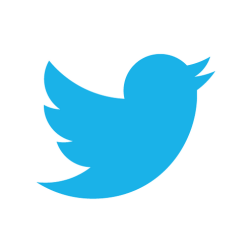 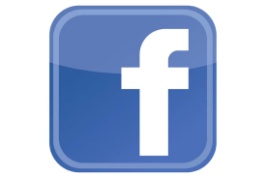 represent a set of interconnected objects
e
a
b
f
c
d
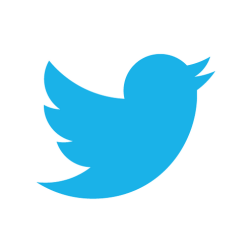 “friend” relationship on Facebook
“follower” relationship on Twitter
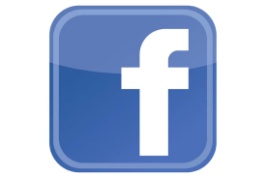 undirected graph
directed graph
6
Applications of graphs
In computer science, graphs are often used to model
computer networks,
precedence among processes,
state space of playing chess (AI applications)
resource conflicts, …
In other disciplines, graphs are also used to model the structure of objects. E.g., 
biology - evolutionary relationship
chemistry - structure of molecules
7

(Graph)
Undirected graphs
e
a
b
f
c
d
Undirected graphs:
simple graph: at most one edge between two vertices, no self loop (i.e., an edge from a vertex to itself).
multigraph: allows more than one edge between two vertices.
Reminder: An undirected graph G=(V,E) consists of a set of vertices V and a set of edges E. Each edge is an unordered pair of vertices.
8

(Graph)
Undirected graphs
In an undirected graph G, suppose that e = {u, v} is an edge of G
u and v are said to be adjacent and called neighbors of each other.
u and v are called endpoints of e.
e is said to be incident with u and v.
e is said to connect u and v.

The degree of a vertex v, denoted by deg(v), is the number of edges incident with it (a loop contributes twice to the degree); The degree of a graph is the maximum degree over all vertices
deg(v) = 2
v
e
u
w
deg(u) = 1
9

(Graph)
Representation (of undirected graphs)
An undirected graph can be represented by adjacency matrix, adjacency list, incidence matrix or incidence list.
Adjacency matrix and adjacency list record the relationship between vertex adjacency, i.e., a vertex is adjacent to which other vertices
Incidence matrix and incidence list record the relationship between edge incidence, i.e., an edge is incident with which two vertices
10

(Graph)
Data Structure - Matrix
Rectangular / 2-dimensional array
m-by-n matrix
m rows
n columns
ai,j
row i, column j
m-by-n matrix
	ai,j				n columns
			a1,1	 a1,2	a1,3	…	 a1,n
	 		a2,1	 a2,2	a2,3	…	 a2,n
m rows		a3,1	 a3,2	a3,3	…	 a3,n
	
			 am,1	 am,2	am,3	…	 am,n
11

(Graph)
Data Structure - Linked List
List of elements (nodes) connected together like a chain
Each node contains two fields:
"data" field: stores whatever type of elements
"next" field: pointer to link this node to the next node in the list
Head / Tail
pointer to the beginning & end of list
data
next
tail
head
10
30
20
12

(Graph)
Data Structure - Linked List
Queue (FIFO: first-in-first-out)
Insert element (enqueue) to tail
Remove element (dequeue) from head
head
tail
10
30
20
head
tail
Insert 40
10
30
20
40
create newnode of 40; tail.next = newnode; tail = tail.next
head
tail
Remove
30
20
40
10
return whatever head points to; head = head.next
13

(Graph)
Adjacency matrix / list
d
c
a
c
d
b
a
b
c
d
e
a
b
d
c
e
c
e
d
Adjacency matrix M for a simple undirected graph with n vertices is an nxn matrix
M(i, j) = 1 if vertex i and vertex j are adjacent
M(i, j) = 0 otherwise
Adjacency list: each vertex has a list of vertices to which it is adjacent
a	b	c	d	e
a	0	0	1	1	0
b	0	0	1	1	0
c	1	1	0	1	1
d	1	1	1	0	1
e	0	0	1	1	0
a
b
e
c
d
14

(Graph)
Representation (of undirected graphs)
An undirected graph can be represented by adjacency matrix, adjacency list, incidence matrix or incidence list.
Adjacency matrix and adjacency list record the relationship between vertex adjacency, i.e., a vertex is adjacent to which other vertices
Incidence matrix and incidence list record the relationship between edge incidence, i.e., an edge is incident with which two vertices
15

(Graph)
Incidence matrix / list
c
a
1
a
d
2
b
c
3
b
d
4
c
5
d
d
e
6
c
7
e
Incidence matrix M for a simple undirected graph with n vertices and m edges is an mxn matrix
M(i, j) = 1 if edge i and vertex j are incidence
M(i, j) = 0 otherwise
Incidence list: each edge has a list of vertices to which it is incident with
a	b	c	d	e
1	1	0	1	0	0
2	1	0	0	1	0
3	0	1	1	0	0
4	0	1	0	1	0
0	0	1	1	0
0	0	0	1	1
0	0	1	0	1
a
b
3
2
1
4
6
e
5
c
d
7
labels of edge are edge number
16

(Graph)
Exercise
Give the adjacency matrix and incidence matrix of the following graph
a	b	c	d	e	f
a	0	0	0	1	1	0
b	0	0	1	1	0	0
c	0	1	0	0	0	0
d	1	1	0	0	0	0
e	1	0	0	0	0	1
f	0	0	0	0	1	0
4
a
b
c
2
1
5
3
d
e
f
a	b	c	d	e	f
1	1	0	0	1	0	0
2	1	0	0	0	1	0
3	0	1	0	1	0	0
4	0	1	1	0	0	0
0	0	0	0	1	1
labels of edge are edge number
17

(Graph)
Directed graph …
Directed graph
a
b
e
c
d
Given a directed graph G, a vertex a is said to be connected to a vertex b if there is a path froma to b.
E.g., G represents the routes provided by a certain airline. That means, a vertex represents a city and an edge represents a flight from a city to another city. Then we may ask question like: Can we fly from one city to another?
E = { (a,b), (b,d), (b,e), (c,b), (c,e), (d,e) }
Reminder: A directed graph G=(V,E) consists of a set of vertices V and a set of edges E. Each edge is an ordered pair of vertices.
N.B. (a,b) is in E, but (b,a) is NOT
19

(Graph)
In/Out degree (in directed graphs)
The in-degree of a vertex v is the number of edges leading to the vertex v.
The out-degree of a vertex v is the number of edges leading away from the vertex v.
v	in-deg(v)	out-deg(v)
a	0	1
b	2	2
c	0	2
d	1	1
e	3	0
a
b
e
c
d
sum:	6	6	Always equal?
20

(Graph)
Representation (of directed graphs)
Similar to undirected graph, a directed graph can be represented byadjacency matrix, adjacency list, incidence matrix or incidence list.
21

(Graph)
Adjacency matrix / list
b
a
d
e
b
a
b
b
e
c
e
e
d
c
d
e
Adjacency matrix M for a directed graph with n vertices is an nxn matrix
M(i, j) = 1 if (i,j) is an edge
M(i, j) = 0 otherwise
Adjacency list:
each vertex u has a list of vertices pointed to by an edge leading away from u
a	b	c	d	e
a	0	1	0	0	0
b	0	0	0	1	1
c	0	1	0	0	1
d	0	0	0	0	1
e	0	0	0	0	0
22

(Graph)
Incidence matrix / list
b
a
1
c
b
2
b
d
3
a
b
b
e
4
e
d
5
e
c
d
c
e
6
Incidence matrix M for a directed graph with n vertices and m edges is an mxn matrix
M(i, j) = 1 if edge i is leading away from vertex j
M(i, j) = -1 if edge i is leading to vertex j
Incidence list: each edge has a list of two vertices (leading away is 1st and leading to is 2nd)
a		b	c	d	e
1	1	-1	0	0	0
2	0	-1	1	0	0
3		0	1	0	-1	0
4	0	1	0	0	-1
0	0	0	1	-1
0	0	1	0	-1
1
4
2
3
5
6
23

(Graph)
Exercise
Give the adjacency matrix and incidence matrix of the following graph
a	b	c	d	e	f
a	0	0	0	1	1	0
b	0	0	1	0	0	0
c	0	0	0	0	0	0
d	0	1	0	0	0	0
e	0	0	0	0	0	1
f	0	0	1	0	0	0
4
a
b
c
2
1
6
5
3
d
e
f
a	b	c	d	e	f
1	1	0	0	-1	0	0
2	1	0	0	0	-1	0
3	0	-1	0	1	0	0
4	0	1	-1	0	0	0
0	0	0	0	1	-1
0	0	-1	0	0	1
labels of edge are edge number
24

(Graph)
Euler circuit …
Paths, circuits (in undirected graphs)
In an undirected graph, a path from a vertex u to a vertex v is a sequence of edges e1= {u, x1}, e2= {x1, x2}, …en= {xn-1, v}, where n≥1.
The length of this path is n.
Note that a path from u to v implies a path from v to u.
If u = v, this path is called a circuit (cycle).
en
v
e2
e1
u
26

(Graph)
Euler circuit
a
b
a
b
e
e
c
d
c
d
A simple circuit visits an edge at most once.
An Euler circuit in a graph G is a circuit visiting every edge of G exactly once.(NB. A vertex can be repeated.)
Does every graph has an Euler circuit ?
a c b d e c d a
no Euler circuit
27

(Graph)
7
river banks
a
7
a
2
1
2
1
5
d
b
d
b
5
4
3
3
6
bridges
4
c
6
c
History: In Konigsberg, Germany, a river ran through the city and seven bridges were built. The people wondered whether or not one could go around the city in a way that would involve crossing each bridge exactly once.
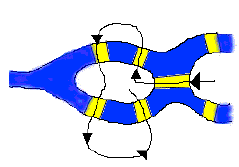 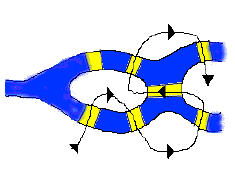 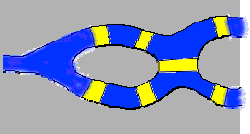 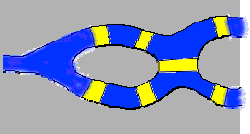 no Euler circuit
28

(Graph)
7
river banks
a
7
a
2
1
2
1
5
d
b
d
b
5
4
3
3
6
bridges
4
c
6
c
History: In Konigsberg, Germany, a river ran through the city and seven bridges were built. The people wondered whether or not one could go around the city in a way that would involve crossing each bridge exactly once.
How to determine whether there is an Euler circuit in a graph?
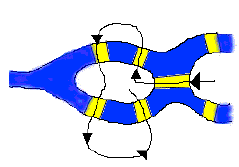 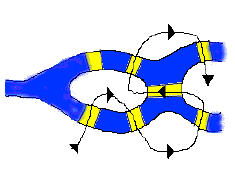 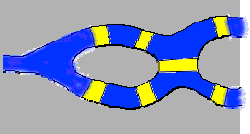 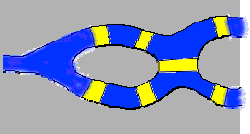 no Euler circuit
29

(Graph)
A trivial condition
An undirected graph G is said to be connected if there is a path between every pair of vertices.
If G is not connected, there is no single circuit to visit all edges or vertices.
Even if the graph is connected, there may be no Euler circuit either.
a
b
e
c
d
f
a c b d e c b d a
a
b
e
c
d
30

(Graph)
Necessary and sufficient condition
Let G be a connected graph. 
Lemma: G contains an Euler circuit if and only if degree of every vertex is even.
31

(Graph)
Necessary and sufficient condition
u
a
b
c
a
b
c
a
b
c
d
e
f
d
e
f
d
e
f
u
aeda
a
b
c
aedbfda
d
e
f
u'
How to find it?
Let G be a connected graph. 
Lemma: G contains an Euler circuit if and only if degree of every vertex is even.
u
u'
aeda
aeda
aedbfda
aedbfebcfda
u''
32

(Graph)
Hamiltonian circuit
Let G be an undirected graph.
A Hamiltonian circuit is a circuit containing every vertex of G exactly once.
Note that a Hamiltonian circuit may NOT visit all edges.
Unlike the case of Euler circuits, determining whether a graph contains a Hamiltonian circuit is a very difficult problem. (NP-hard)
33

(Graph)
Walking in a maze
34

(Graph)
Breadth First Search BFS …
Breadth First Search (BFS)
All vertices at distance k from s are explored before any vertices at distance k+1.
The source is a.
Order of exploration
a,
a
b
c
d
e
f
g
h
k
36

(Graph)
Breadth First Search (BFS)
All vertices at distance k from s are explored before any vertices at distance k+1.
Distance 1 from a.
The source is a.
Order of exploration
a, b, e, d
a
b
c
d
e
f
g
h
k
37

(Graph)
Breadth First Search (BFS)
All vertices at distance k from s are explored before any vertices at distance k+1.
The source is a.
Order of exploration
a, b, e, d, c, f, h, g
a
b
c
d
e
f
Distance 2 from a.
g
h
k
38

(Graph)
Breadth First Search (BFS)
All vertices at distance k from s are explored before any vertices at distance k+1.
The source is a.
Order of exploration
a, b, e, d, c, f, h, g, k
a
b
c
d
e
f
g
h
k
Distance 3 from a.
39

(Graph)
In general (BFS)
distance 0
Explore dist 0 frontier
s
…
40

(Graph)
In general (BFS)
distance 0
s
Explore dist 1 frontier
…
distance 1
…
41

(Graph)
In general (BFS)
distance 0
s
…
distance 1
Explore dist 2 frontier
…
distance 2
…
42

(Graph)
Breadth First Search (BFS)
A simple algorithm for searching a graph.
Given G=(V, E), and a distinguished source vertex s, BFS systematically explores the edges of G such that
all vertices at distance k from s are explored before any vertices at distance k+1.
43

(Graph)
Exercise – BFS
Apply BFS to the following graph starting from vertex a and list the order of exploration
a
b
c
d
e
f
a, d, e, f, b, c
44

(Graph)
Exercise (2) – BFS
Apply BFS to the following graph starting from vertex a and list the order of exploration
a
a, b, c, e, d, f, g
a, c, e, b, g, d, f
b
c
e
g
d
f
45

(Graph)
BFS – Pseudo code
unmark all vertices
choose some starting vertex s 
mark s and insert s into tail of list L
while L is nonempty do
begin
	remove a vertex v from front of L
	visit v
	for each unmarked neighbor w of v do
		 mark w and insert w into tail of list L
end
46

(Graph)
BFS using linked list
head
tail
a
a
b
c
head
tail
b
e
d
d
e
f
head
tail
e
d
c
f
g
h
k
head
tail
d
c
f
a, b, e, d, c, f, h, g, k
head
tail
c
f
h
g
head
tail
f
h
g
head
tail
h
g
k
47

(Graph)
& so on …
Depth First Search DFS …
Depth First Search (DFS)
Edges are explored from the most recently discovered vertex, backtracks when finished
The source is a.
Order of exploration
a,
a
b
c
DFS searches "deeper" in the graph whenever possible
d
e
f
g
h
k
49

(Graph)
Depth First Search (DFS)
Edges are explored from the most recently discovered vertex, backtracks when finished
The source is a.
Order of exploration
a,
a
b
c
DFS searches "deeper" in the graph whenever possible
d
e
f
g
h
k
50

(Graph)
search space
Depth First Search (DFS)
Edges are explored from the most recently discovered vertex, backtracks when finished
search space
The source is a.
Order of exploration
a, b
a
b
c
DFS searches "deeper" in the graph whenever possible
d
e
f
g
h
k
51

(Graph)
Depth First Search (DFS)
Edges are explored from the most recently discovered vertex, backtracks when finished
search space
is empty
The source is a.
Order of exploration
a, b, c
a
b
c
DFS searches "deeper" in the graph whenever possible
d
e
f
g
h
k
52

(Graph)
Depth First Search (DFS)
Edges are explored from the most recently discovered vertex, backtracks when finished
The source is a.
Order of exploration
a, b, c
a
b
c
nowhere to go, backtrack
DFS searches "deeper" in the graph whenever possible
d
e
f
g
h
k
53

(Graph)
search space
Depth First Search (DFS)
Edges are explored from the most recently discovered vertex, backtracks when finished
The source is a.
Order of exploration
a, b, c, f
a
b
c
DFS searches "deeper" in the graph whenever possible
d
e
f
g
h
k
54

(Graph)
search space
Depth First Search (DFS)
Edges are explored from the most recently discovered vertex, backtracks when finished
The source is a.
Order of exploration
a, b, c, f, k
a
b
c
DFS searches "deeper" in the graph whenever possible
d
e
f
g
h
k
55

(Graph)
search space is empty
Depth First Search (DFS)
Edges are explored from the most recently discovered vertex, backtracks when finished
The source is a.
Order of exploration
a, b, c, f, k, e
a
b
c
DFS searches "deeper" in the graph whenever possible
d
e
f
search space
g
h
k
backtrack
56

(Graph)
Depth First Search (DFS)
Edges are explored from the most recently discovered vertex, backtracks when finished
The source is a.
Order of exploration
a, b, c, f, k, e
a
b
c
backtrack
DFS searches "deeper" in the graph whenever possible
d
e
f
g
h
k
57

(Graph)
search space
Depth First Search (DFS)
Edges are explored from the most recently discovered vertex, backtracks when finished
The source is a.
Order of exploration
a, b, c, f, k, e, d
a
b
c
DFS searches "deeper" in the graph whenever possible
d
e
f
g
h
k
58

(Graph)
search space
Depth First Search (DFS)
Edges are explored from the most recently discovered vertex, backtracks when finished
The source is a.
Order of exploration
a, b, c, f, k, e, d, h
a
b
c
DFS searches "deeper" in the graph whenever possible
d
e
f
g
h
k
59

(Graph)
search space is empty
Depth First Search (DFS)
Edges are explored from the most recently discovered vertex, backtracks when finished
The source is a.
Order of exploration
a, b, c, f, k, e, d, h
a
b
c
DFS searches "deeper" in the graph whenever possible
d
e
f
g
h
k
60

(Graph)
backtrack
search space
Depth First Search (DFS)
Edges are explored from the most recently discovered vertex, backtracks when finished
The source is a.
Order of exploration
a, b, c, f, k, e, d, h, g
a
b
c
DFS searches "deeper" in the graph whenever possible
d
e
f
g
h
k
61

(Graph)
search space is empty
Depth First Search (DFS)
Edges are explored from the most recently discovered vertex, backtracks when finished
The source is a.
Order of exploration
a, b, c, f, k, e, d, h, g
a
b
c
DONE!
DFS searches "deeper" in the graph whenever possible
d
e
f
g
h
k
backtrack
62

(Graph)
Depth First Search (DFS)
Depth-first search is another strategy for exploring a graph; it search "deeper" in the graph whenever possible.
Edges are explored from the most recently discovered vertex v that still has unexplored edges leaving it.
When all edges of v have been explored, the search "backtracks" to explore edges leaving the vertex from which v was discovered.
63

(Graph)
Exercise – DFS
Apply DFS to the following graph starting from vertex a and list the order of exploration
a
b
c
a, d, b, c, e, f
d
e
f
a, e, f, d, b, c
a, f, e, d, b, c
a, f, d, b, c, e??
64

(Graph)
Exercise (2) – DFS
Apply DFS to the following graph starting from vertex a and list the order of exploration
a, b, d, f, e, c, g
a
a, b, f, e, d, c, g
a, c, g, b, d, f, e
e
b
c
a, c, g, b, f, e, d
a, c, g, e, f, b, d
g
d
f
a, e, f, b, d, c, g
a, e, b, …?
a, b, f, d, c, …?
65

(Graph)
DFS – Pseudo code (recursive)
Algorithm DFS(vertex v)
	visit v
	for each unvisited neighbor w of v do
	begin
		DFS(w)
	end
66

(Graph)
Data Structure - Stack
top
Data organised in a vertical manner
LIFO: last-in-first-out
Top: top of stack
Operations: push & pop
push: adds a new element on top of stack
pop: remove the element from top of stack
20
30
10
67

(Graph)
Data Structure - Stack
top
top
Push 40
40
20
20
top++; 
stack[top] = newvalue
30
30
10
10
return stack[top];
top--
Pop
top
Pop
top
30
20
return stack[top];
top--
10
30
10
68

(Graph)
DFS – Pseudo code (using stack)
unmark all vertices
push starting vertex u onto top of stack S
while S is nonempty do
begin
	pop a vertex v from top of S
	if (v is unmarked) then 
	begin
		visit and mark v
		for each unmarked neighbor w of v do
			push w onto top of S
	end
end
69

(Graph)
DFS using Stack
a
b
c
top
c
top
top
top
b
f
f
k
d
e
f
e
e
e
e
top
a
d
d
d
d
g
h
k
a, b, c, f, k, e, d, h, g
top
h
top
e
top
g
g
top
d
d
top
70

(Graph)
Tree …
Outline
What is a tree?
What are subtrees
How to traverse a binary tree?
Pre-order, In-order, Postorder
Application of tree traversal
72

(Graph)
Trees
An undirected graph G=(V,E) is a tree if G is connected and acyclic (i.e., contains no cycles)
Other equivalent statements:
There is exactly one path between any two vertices in G
G is connected and removal of one edge disconnects G
G is acyclic and adding one edge creates a cycle
G is connected and m=n-1 (where |V|=n, |E|=m)
73

(Graph)
Trees
An undirected graph G=(V,E) is a tree if G is connected and acyclic (i.e., contains no cycles)
Other equivalent statements:
There is exactly one path between any two vertices in G
G is connected and removal of one edge disconnects G
G is acyclic and adding one edge creates a cycle
G is connected and m=n-1 (where |V|=n, |E|=m)
(G is connected and acyclic)
(removal of an edge {u,v} disconnects at least u and v because of [1])
(adding an edge {u,v} creates one more path between u and v, a cycle is formed)
74

(Graph)
Lemma: P(n): If a tree T has n vertices and m edges, then m=n-1.
Proof: By induction on the number of vertices.
Base case: A tree with single vertex does not have an edge.
Induction step: P(n-1) ⇒P(n) for n > 1?
75

(Graph)
Lemma: P(n): If a tree T has n vertices and m edges, then m=n-1.
Proof: By induction on the number of vertices.
Base case: A tree with single vertex does not have an edge.
Induction step: P(n-1) ⇒P(n) for n > 1?
Remove an edge from the tree T. By [2], T becomes disconnected. Two connected components T1 and T2 are obtained, neither contains a cycle (the cycle is also present in T otherwise).
Therefore, both T1 and T2 are trees. Let n1 and n2 be the number of vertices in T1 and T2. [n1+n2 = n]
By the induction hypothesis, T1 and T2 contains n1-1 and n2-1 edges.
Hence, T contains (n1-1) + (n2-1) + 1 = n-1 edges.
76

(Graph)
Rooted trees
Tree with hierarchical structure, e.g., directory structure of file system
C:\
Program Files
My Documents
Microsoft Office
Internet Explorer
My Pictures
My Music
77

(Graph)
Terminologies
r is parent of a, b & c;
a, b, & c are children of r
root
r
a
b
c
deg-0: d, k, p, g, q, s (leaves)
deg-1: b, e, f
deg-2: a, c, h
deg-3: r
d
e
f
g
h
What is the degree of this tree?
k
p
q
s
Topmost vertex is called the root.
A vertex u may have some children directly below it, u is called the parent of its children.
Degree of a vertex is the no. of children it has. (N.B. it is different from the degree in an unrooted tree.)
Degree of a tree is the max. degree of all vertices.
A vertex with no child (degree-0) is called a leaf. All others are called internal vertices.
78

(Graph)
More terminologies
r
r
a
b
c
d
e
f
g
h
T1
T2
T3
T1
T2
T3
k
p
q
s
three subtrees
We can define a tree recursively
A single vertex is a tree.
If T1, T2, …, Tk are disjoint trees with roots r1, r2, …, rk, the graph obtained by attaching a new vertex r to each of r1, r2, …, rk with a single edge forms a tree T with root r.
T1, T2, …, Tk are called subtrees of T.
which are the roots of the subtrees?
79

(Graph)
Binary tree
a tree of degree at most TWO
the two subtrees are called left subtree and right subtree (may be empty)
r
There are three common ways to traverse a binary tree:
preorder traversal - vertex, left subtree, right subtree
inorder traversal - left subtree, vertex, right subtree
postorder traversal - left subtree, right subtree, vertex
a
b
c
d
e
f
g
h
k
left subtree
right subtree
80

(Graph)
Traversing a binary tree
preorder traversal- vertex, left subtree, right subtree
r -> a -> c -> d -> g -> b -> e -> f -> h -> k
r
a
b
c
d
e
f
g
h
k
1
r
6
2
a
b
8
4
c
d
e
f
3
7
g
h
k
5
9
10
81

(Graph)
Traversing a binary tree
preorder traversal- vertex, left subtree, right subtree
r -> a -> c -> d -> g -> b -> e -> f -> h -> k
r
a
b
c
d
e
f
inorder traversal- left subtree, vertex, right subtree
c -> a -> g -> d -> r -> e -> b -> h -> f -> k
g
h
k
5
r
7
2
a
b
4
9
c
d
e
f
1
6
g
h
k
3
8
10
82

(Graph)
Traversing a binary tree
r
a
b
c
d
e
f
g
h
k
10
r
9
4
a
b
postorder traversal- left subtree, right subtree, vertex
c -> g -> d -> a -> e -> h -> k -> f -> b -> r
3
8
c
d
e
f
1
5
g
h
k
2
6
7
83

(Graph)
Traversing a binary tree
preorder traversal- vertex, left subtree, right subtree
r -> a -> c -> d -> g -> b -> e -> f -> h -> k
r
a
b
c
d
e
f
inorder traversal- left subtree, vertex, right subtree
c -> a -> g -> d -> r -> e -> b -> h -> f -> k
g
h
k
10
r
9
4
a
b
postorder traversal- left subtree, right subtree, vertex
c -> g -> d -> a -> e -> h -> k -> f -> b -> r
3
8
c
d
e
f
1
5
g
h
k
2
6
7
84

(Graph)
Exercise
r
Give the order of traversal of preorder, inorder, and postorder traversal of the tree
a
b
c
d
e
f
g
h
m
n
k
preorder:	r, a, c, g, h, d, b, e, k, f, m, n
inorder:	g, c, h, a, d, r, k, e, b, m, f, n
postorder:	g, h, c, d, a, k, e, m, n, f, b, r
85

(Graph)
Binary Search Tree
60
for a vertex with value X,
left child has value  X &
right child has value > X
40
90
20
50
80
110
inorder traversal
10
30
100
120
70
which traversal gives numbers in ascending order?
86

(Graph)
Expression Tree
(2+5*4)*3
*
postorder traversal gives
2 5 4 * + 3 *
+
3
push numbers onto stack
when operator is encountered,pop 2 numbers, operate on them & push results back to stack
repeat until the expression is exhausted
2
*
4
5
87

(Graph)